The Titanic
“In the Moment”
Photos for six room poem
Language Arts
Put on Slide Show Mode to view
Images courtesy of  the Titanic Photo Gallery
History.com
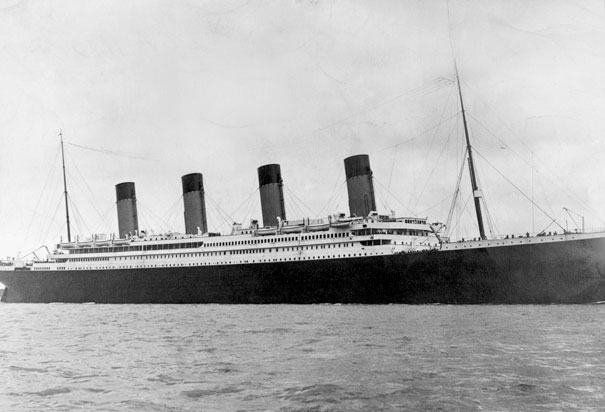 The Titanic 1912
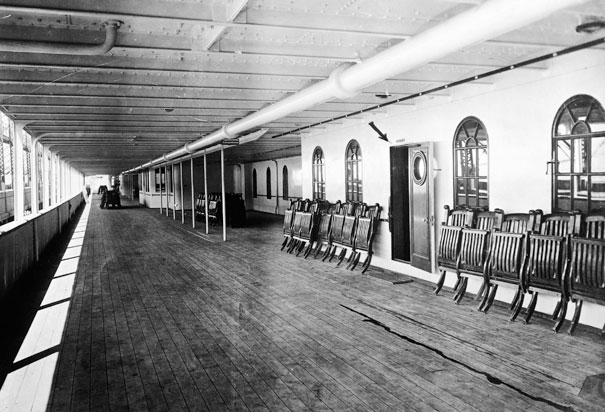 Promenade Deck on the Titanic
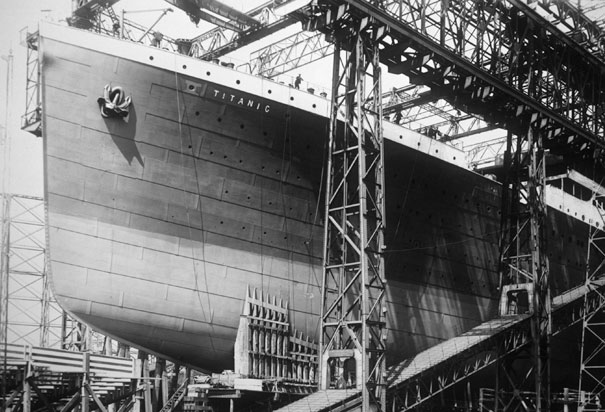 The Titanic Bow Construction
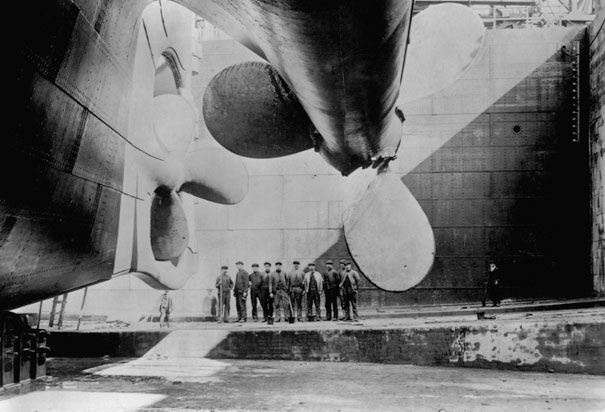 The Titanic Propellors
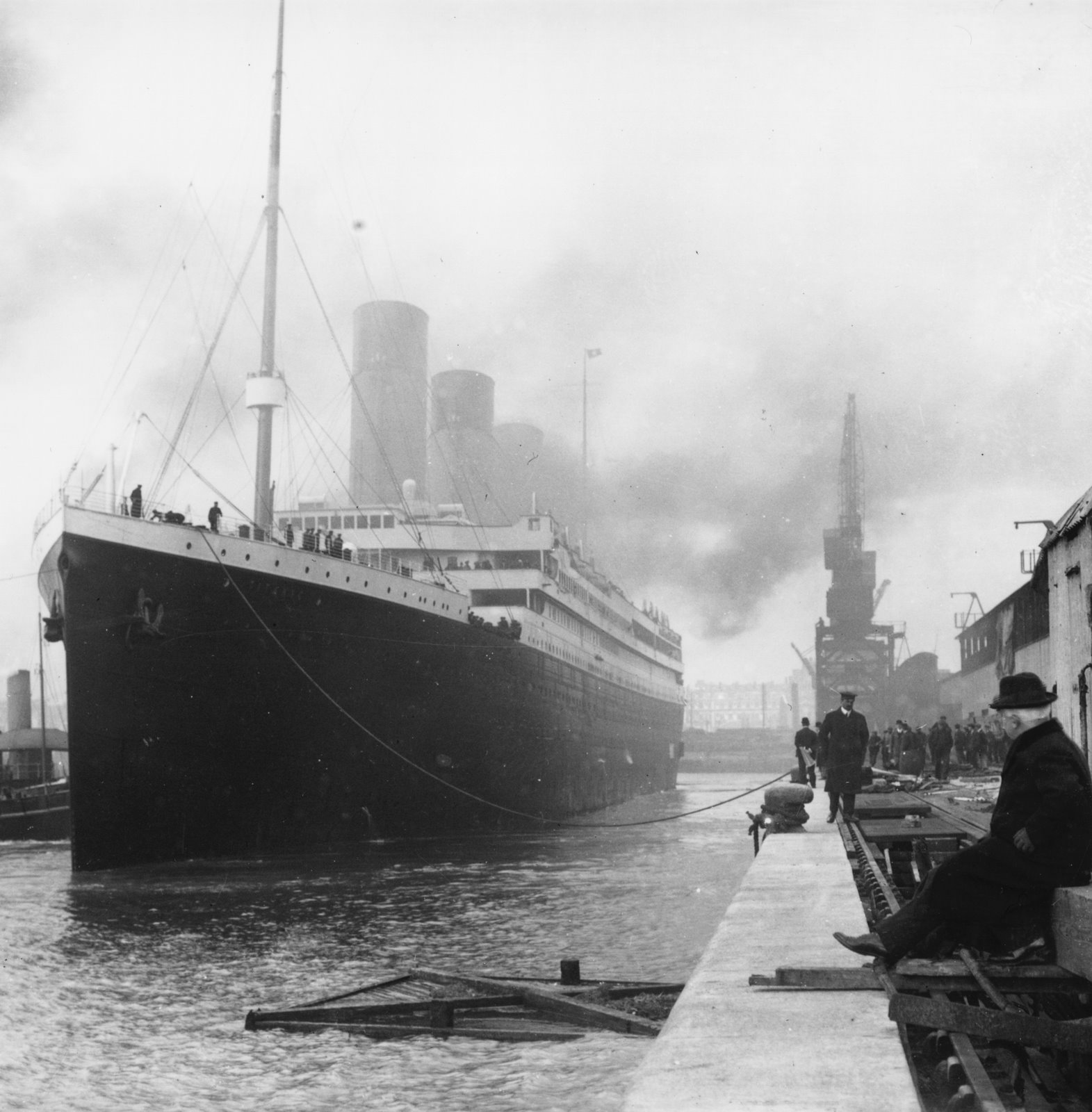 The Titanic at Southhampton
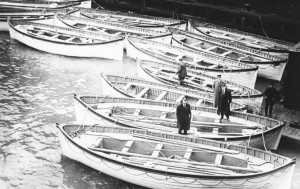 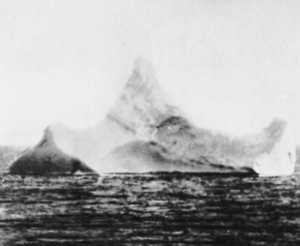 Ice-burg that The Titanic hit
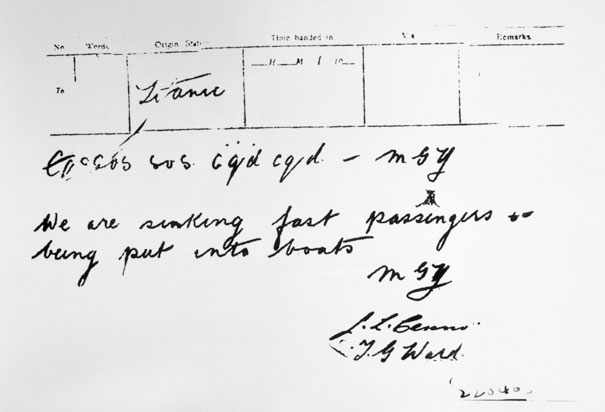 Message of Distress
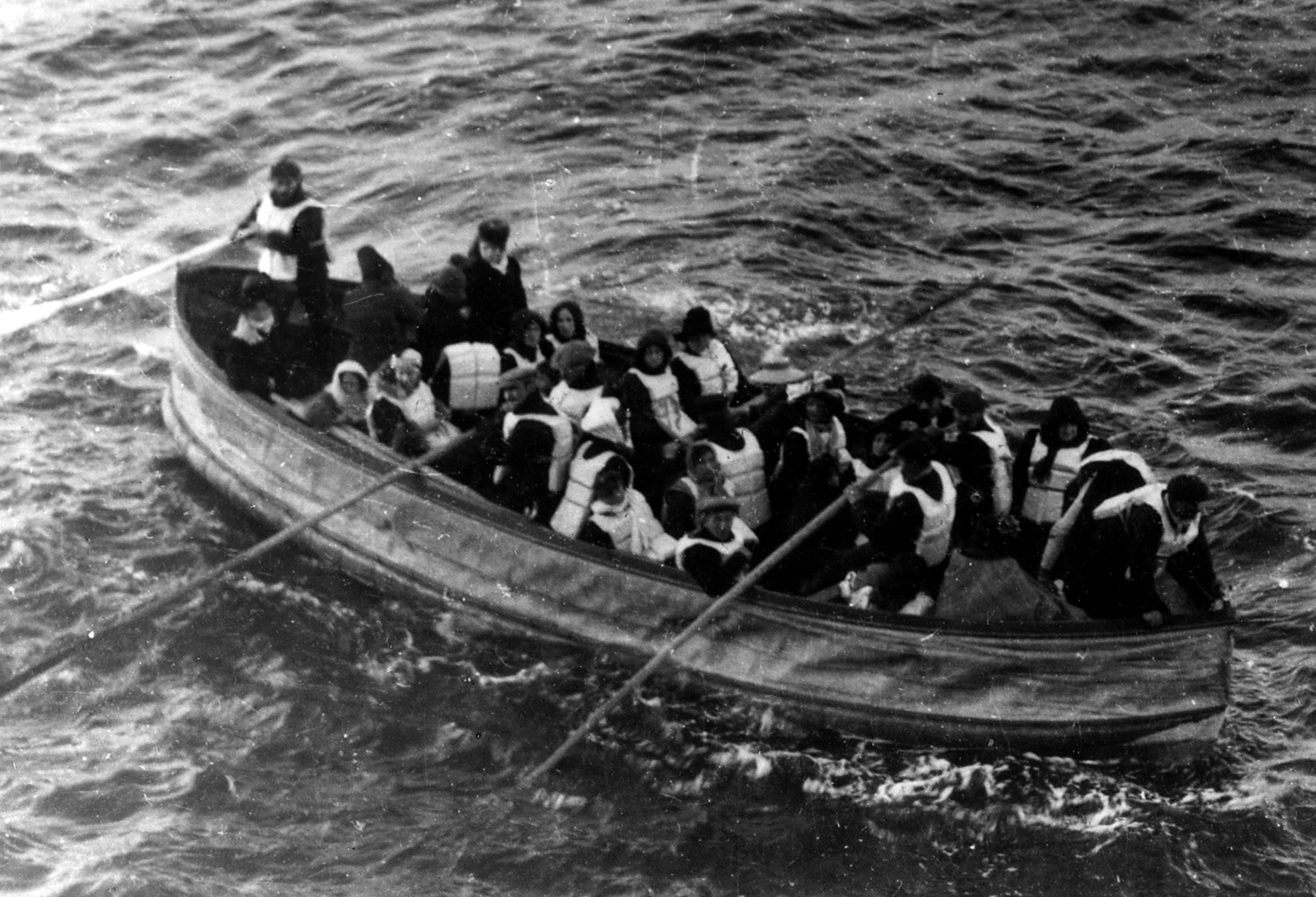 People in lifeboat
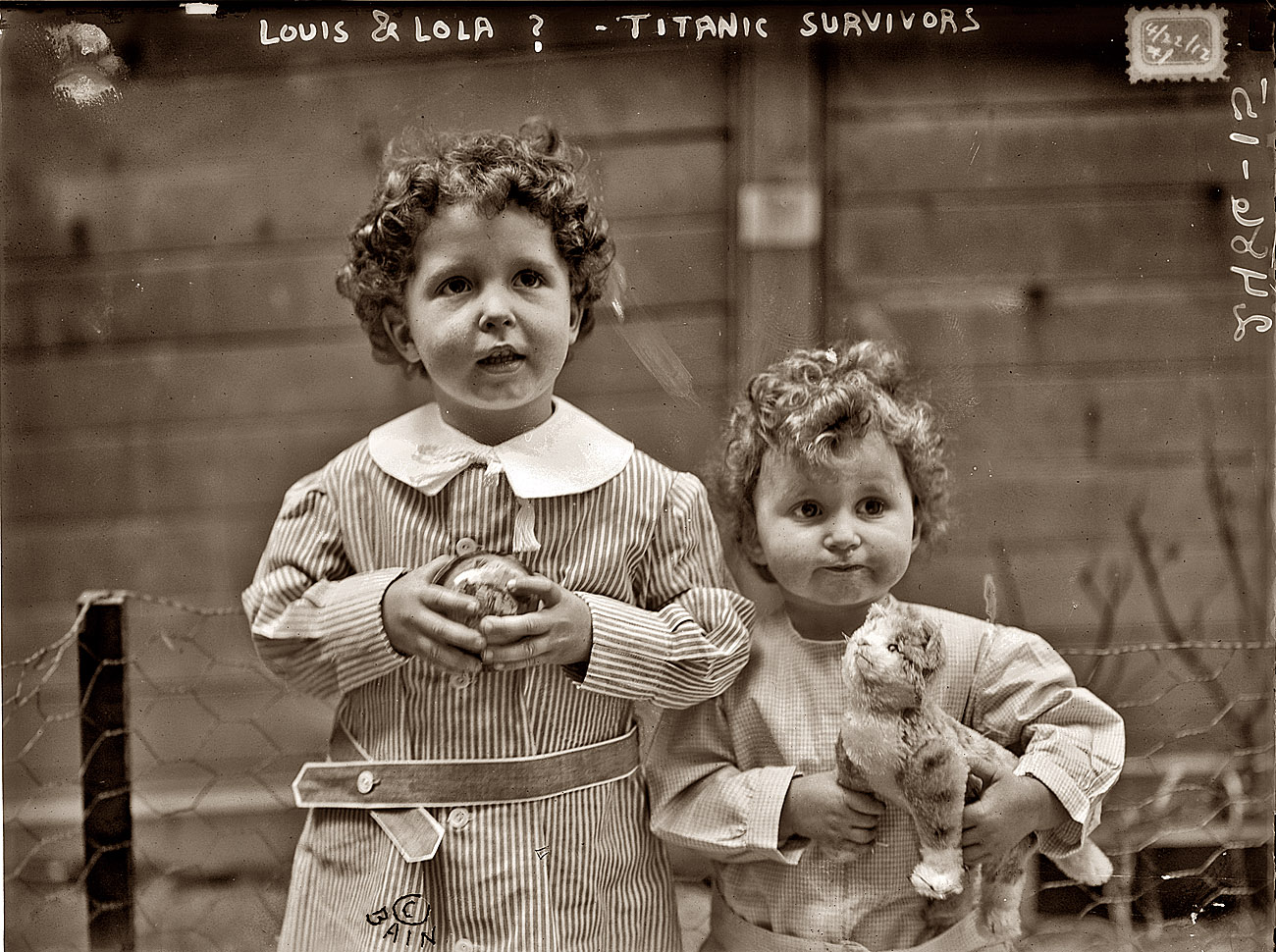 Titanic Orphans
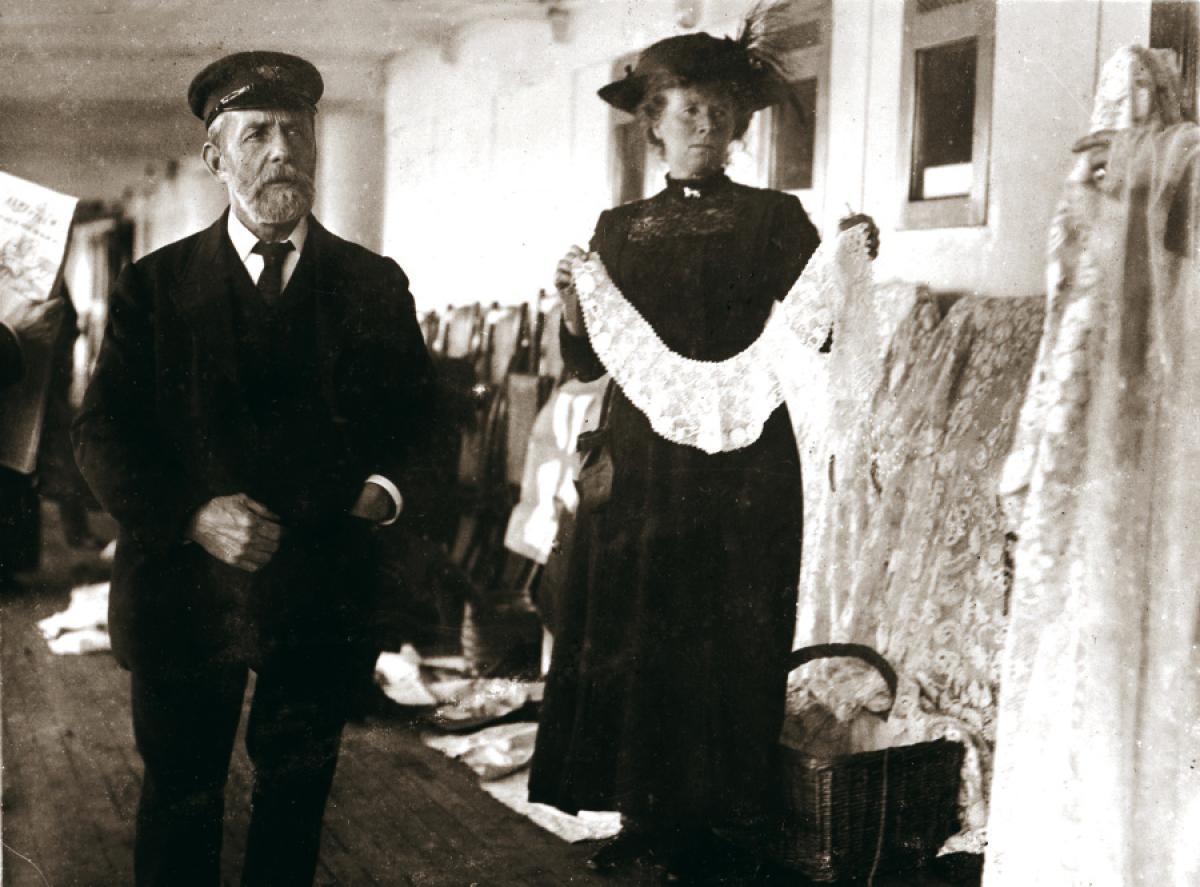 Captain John Edwards
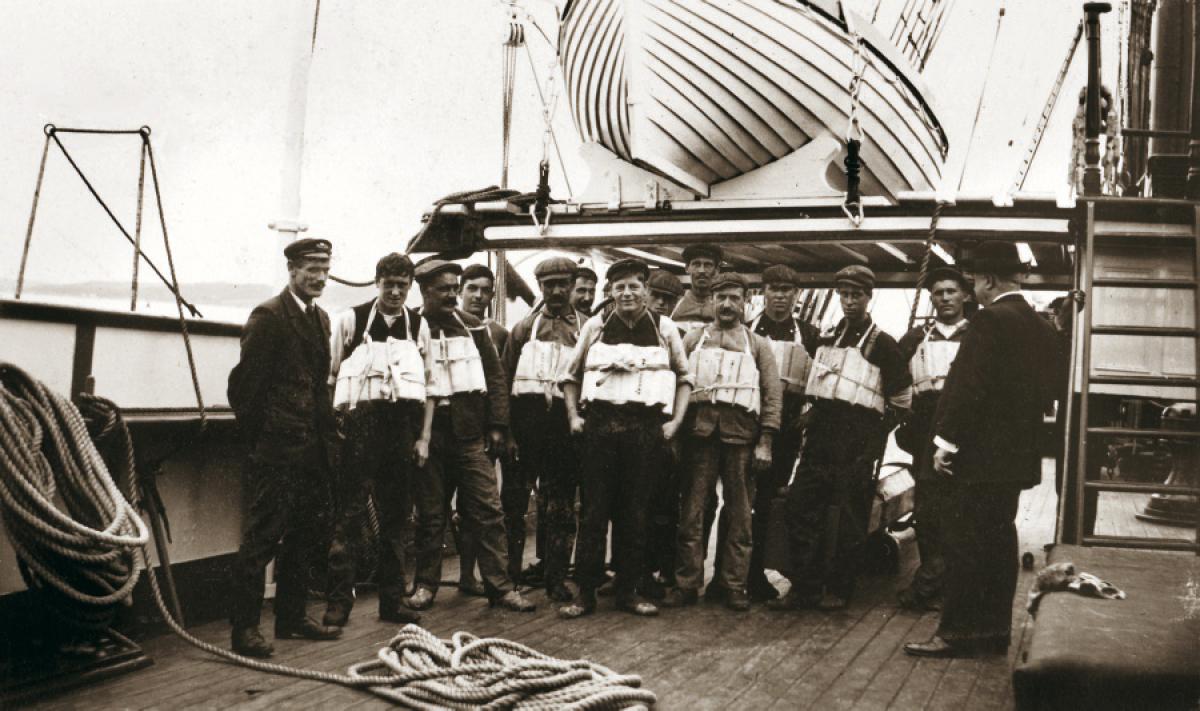 Life jacket inspection
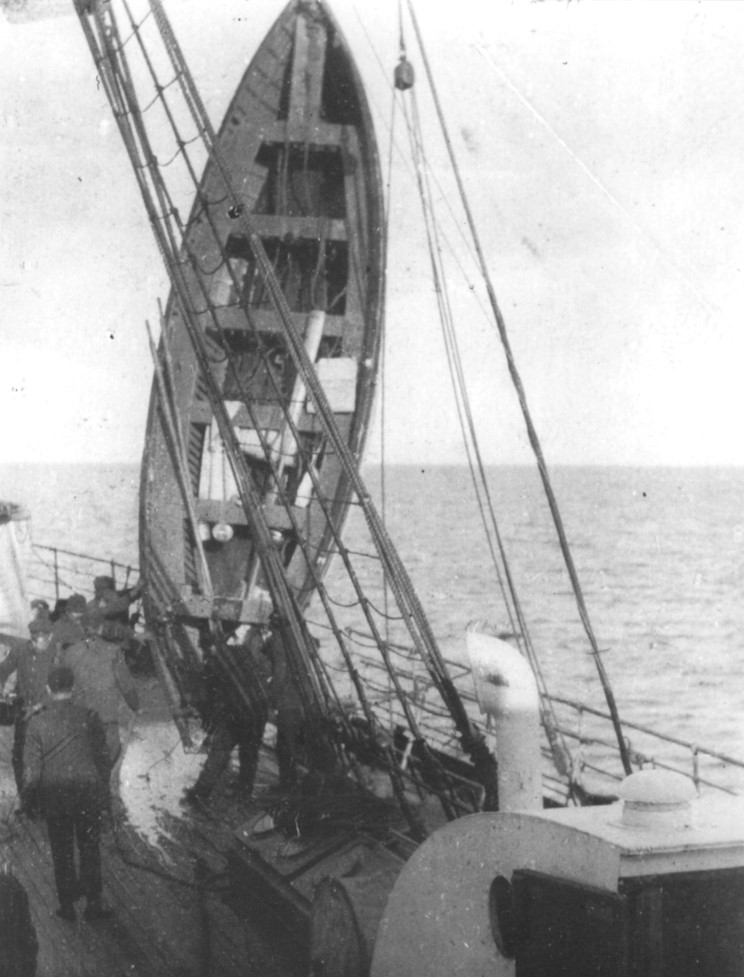 Life boat 12
On 
Carpathia
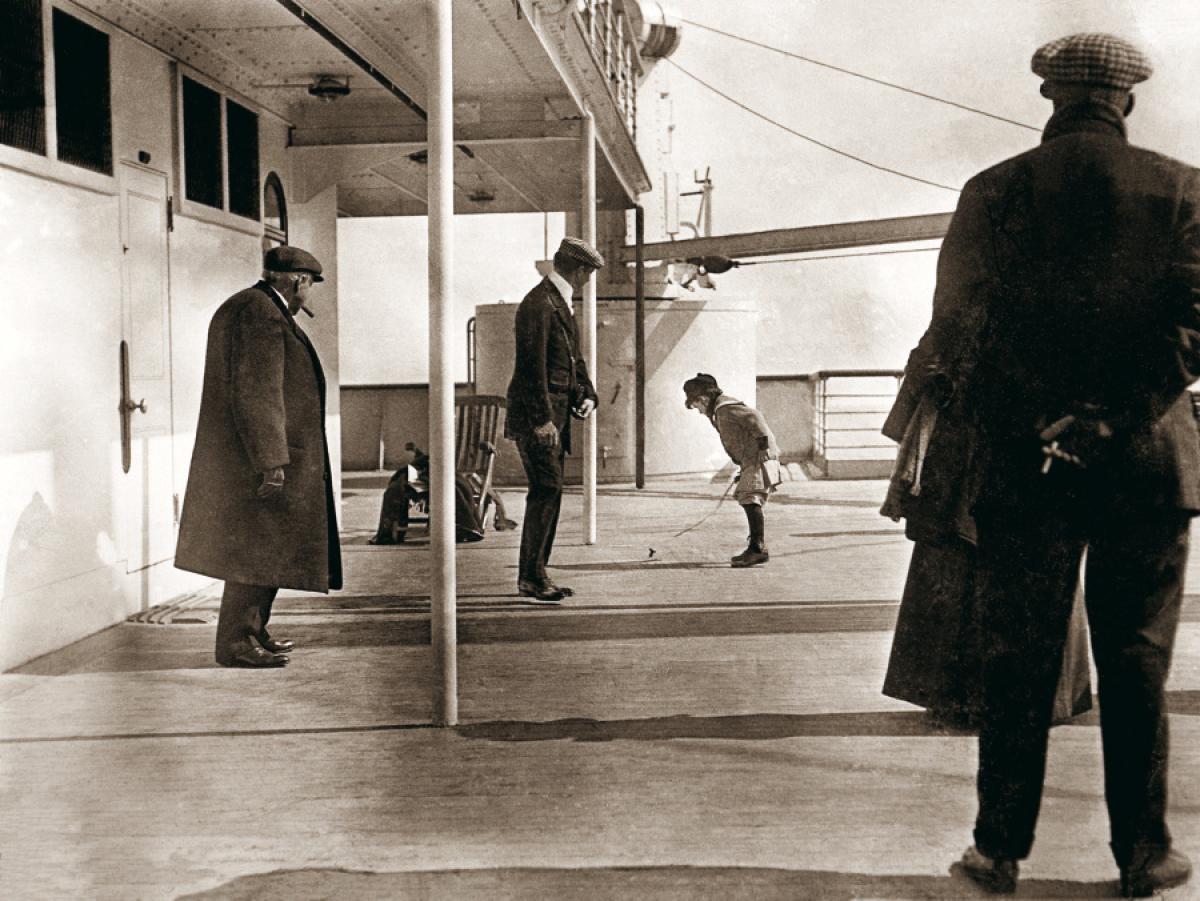 On Deck
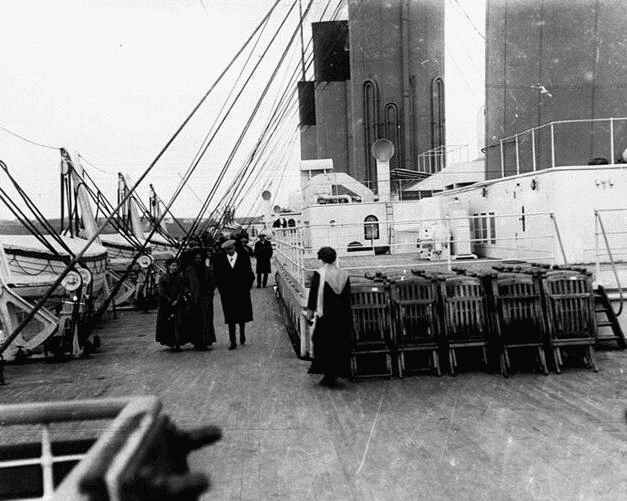 Walking on Deck
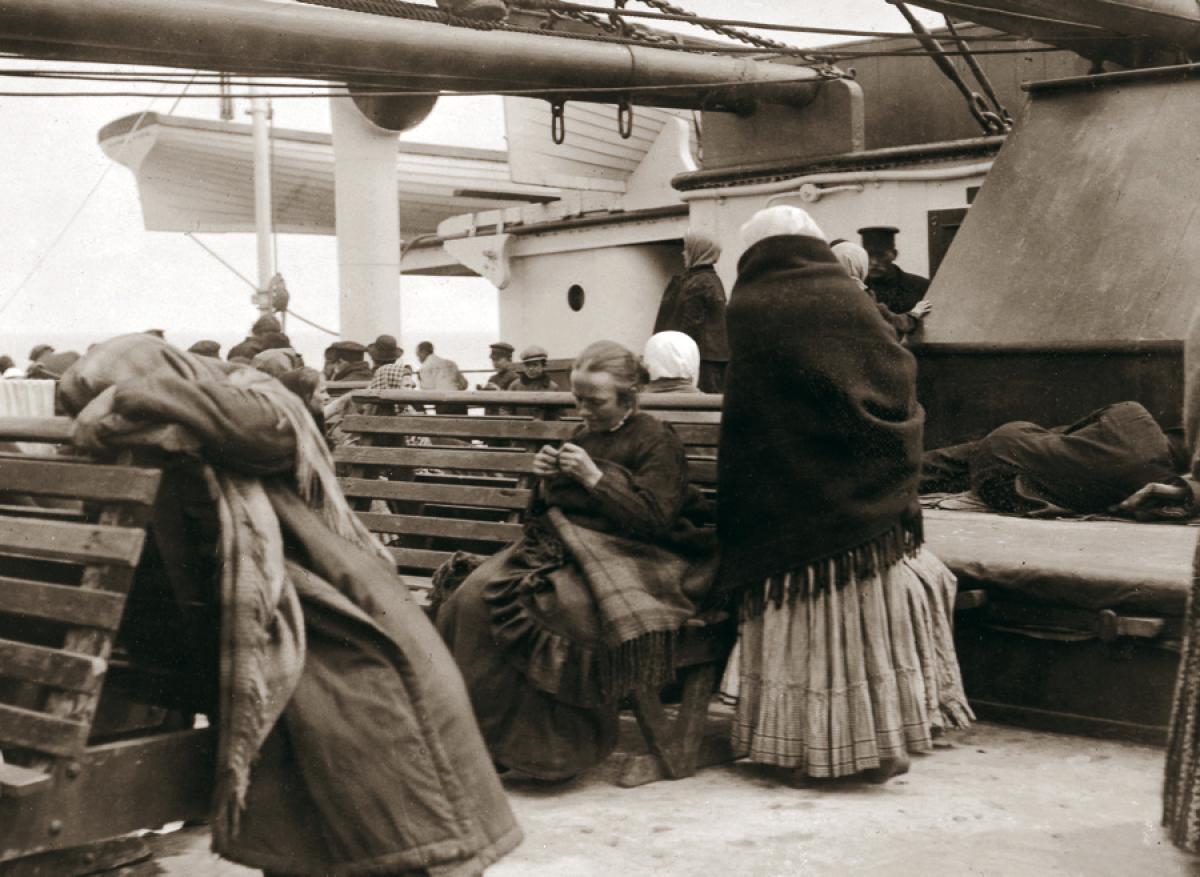 Steerage settling in
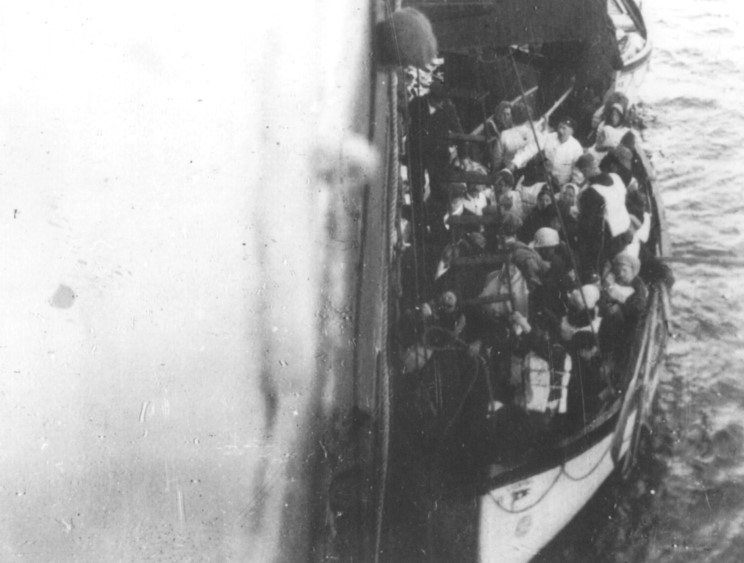 Life boat at Carpathia
Now,  pick the photo
that makes a
significant impact
on you. 

Follow directions for your six room poem…..